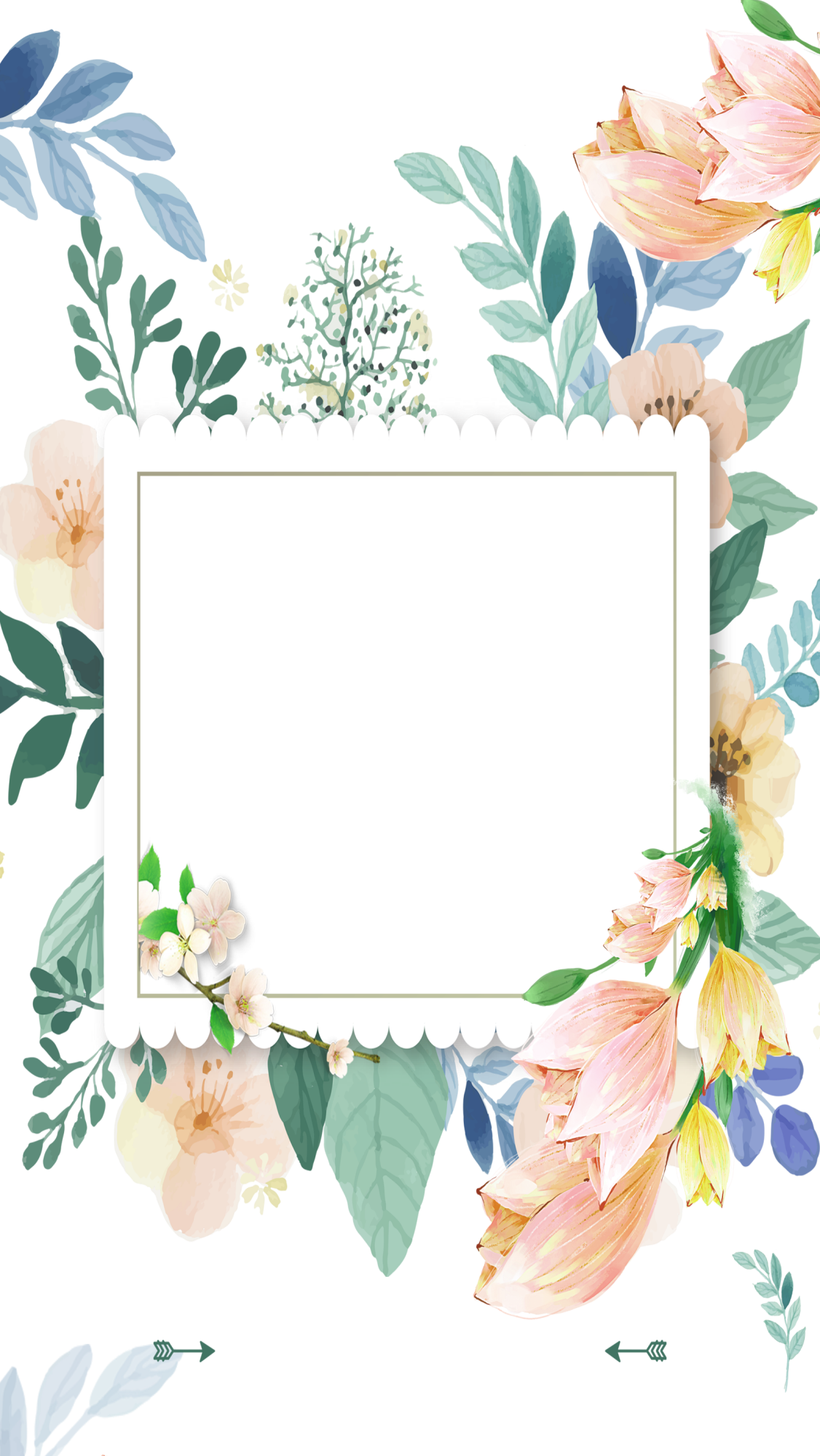 Tiết: 17
LỖI LÔ GÍCH, CÂU MƠ HỒ VÀ CÁCH SỬA
THỰC HÀNH
TIẾNG VIỆT
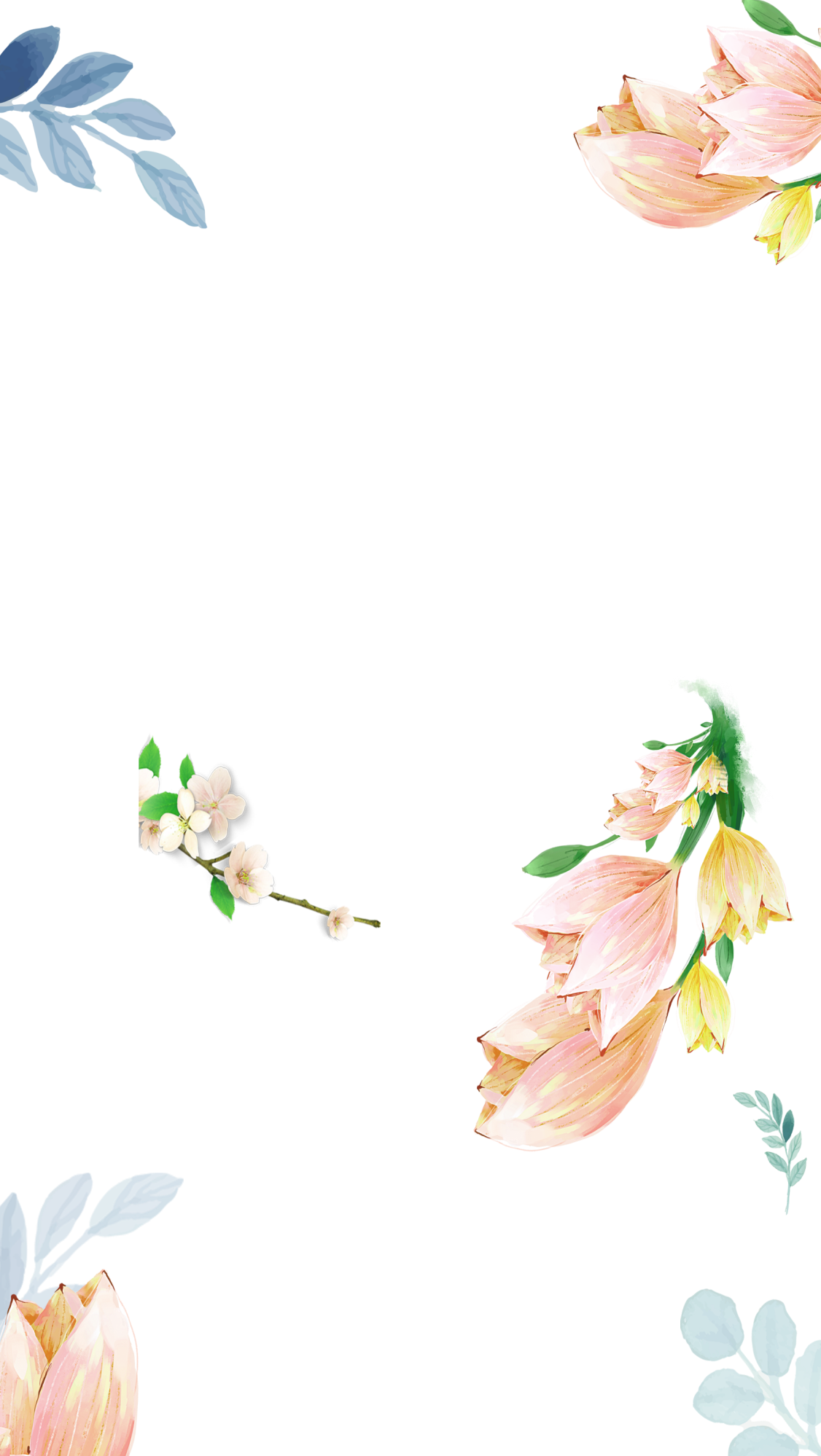 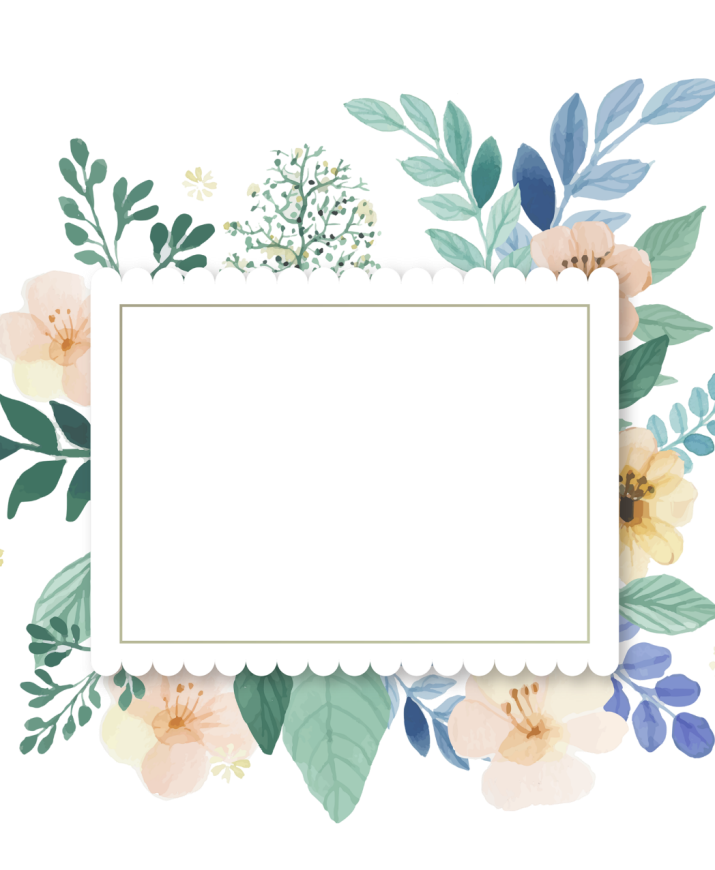 Xem video Hỏi xiên đáp xẹo của Xuân Bắc và Giáo sư Cù Trọng Xoay và trả lời câu hỏi: Theo em, những lời đối thoại nào của Xuân Bắc và Giáo sư Cù Trọng Xoay đã tạo nên tiếng cười cho người xem? Vì sao?
HOẠT ĐỘNG 1: 
MỞ ĐẦU
Có nhiều lời thoại. Trong đó có những lời thoại độc đáo như:
+ Giáo sư: Tôi cần một vị trí!
+ Xuân Bắc: Vị trí của Giáo sư là trả lời các câu hỏi một cách có trách nhiệm.
+ Giáo sư: Không, vị trí trong trường quay này cơ.
+ Xuân Bắc: Đây Giáo sư đang đứng ở đây rồi! Chỗ này của giáo sư. 
+ Giáo sư: Tôi muốn ngồi!
+ Xuân Bắc: Giáo sư cứ ngồi!
+ Giáo sư: Ý tôi là, muốn là phải có ghế!
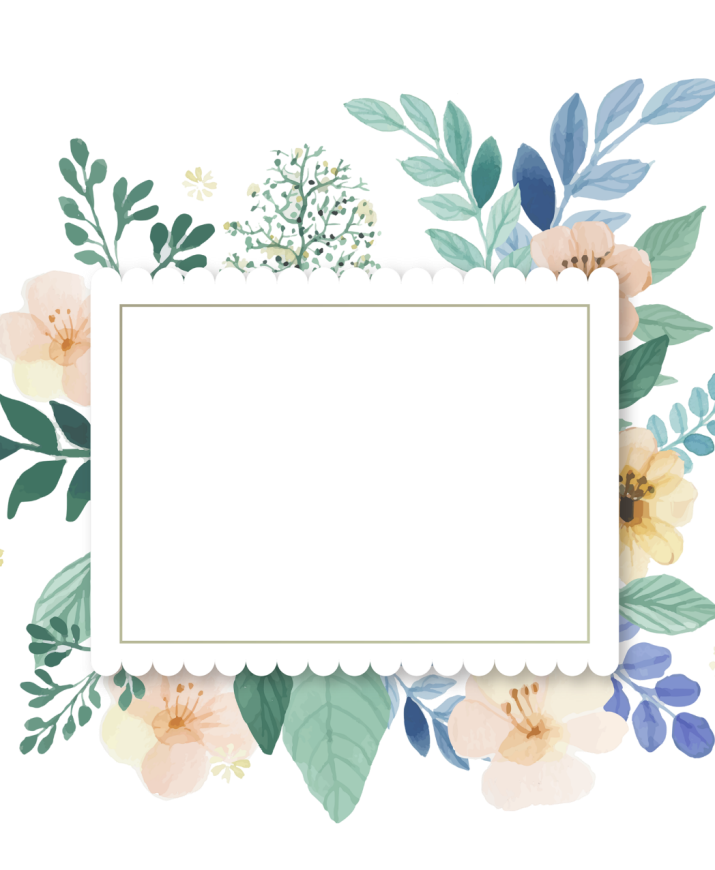 HOẠT ĐỘNG 1: MỞ ĐẦU
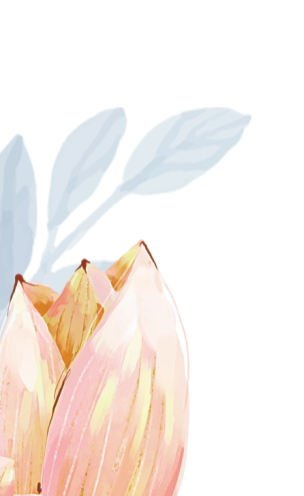 I. Kiến thức về lỗi lô gích, câu mơ hồ và cách sửa
1. Lỗi lô gích:
- Khái niệm: Lỗi lô gích là hiện tượng câu hoặc đoạn văn, văn bản có những thông tin, lập luận mâu thuẫn nhau hoặc thiếu nhất quán, không đầy đủ, rõ ràng.
- Cách sửa: Xác định đúng nguyên nhân gây lỗi, thay thế các từ ngữ phù hợp, đảm bảo tính thống nhất, phù hợp với tư duy và thực tế khách quan.
PPT模板 http://www.1ppt.com/moban/
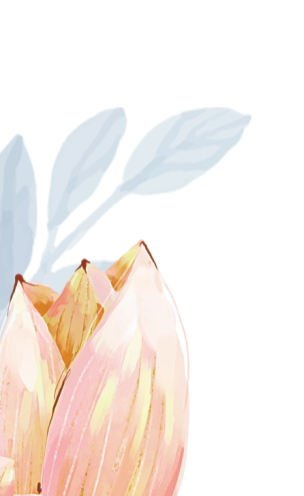 I. Kiến thức về lỗi lô gích, câu mơ hồ và cách sửa
1. Lỗi câu mơ hồ:
- Khái niệm: Lỗi câu mơ hồ là câu mắc lỗi dùng từ hoặc lỗi cấu tạo khiến người đọc, người nghe có thể hiểu theo nhiều cách khác nhau
- Cách sửa: Thêm từ ngữ phù hợp để làm nổi bật thông báo duy nhất của câu.
PPT模板 http://www.1ppt.com/moban/
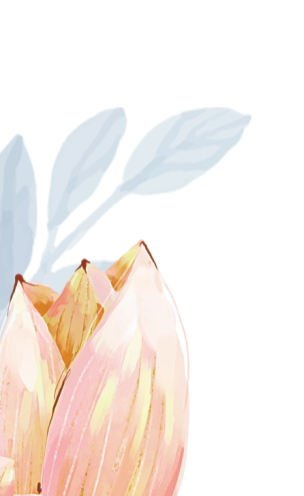 THỰC HÀNH
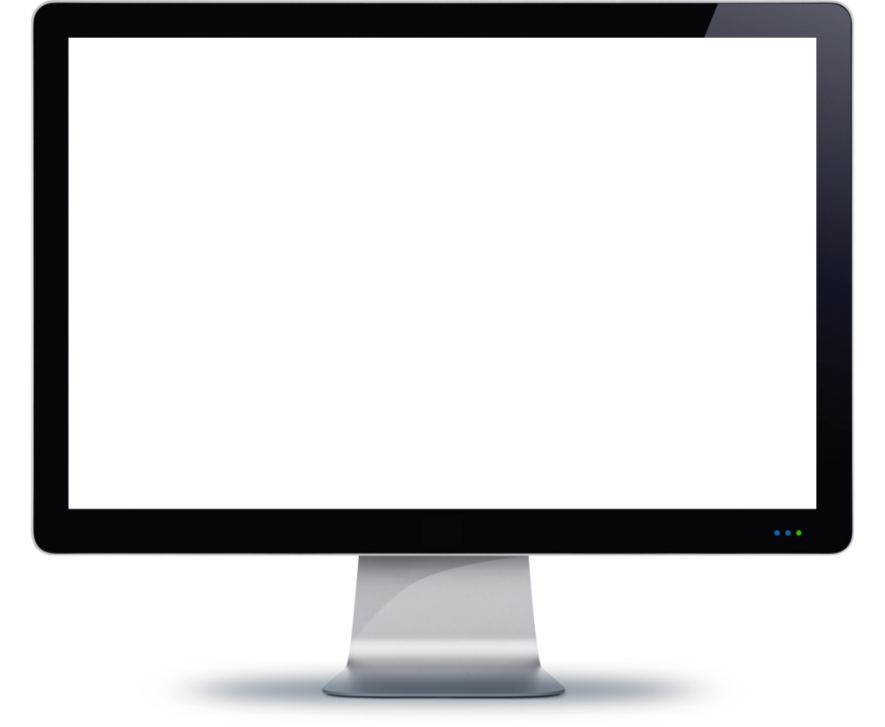 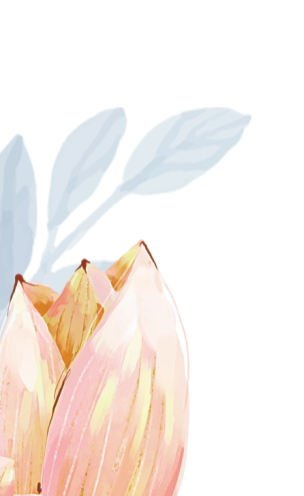 THẢO LUẬN THEO CẶP ĐÔI
Bài 1. Trong vở kịch Người lái buôn thành Vơ-ni-dơ (Sếch-xpia), nhân vật Sai-lốc cho An-tô-ni-ô vay 3000 duy-ca không tính lãi với điều kiện: Sau ba tháng, nếu người vay không hoàn trả số tiền đúng ngày và nơi quy định thì người cho vay sẽ được quyền lấy một cân thịt trên cơ thể người vay. Theo em, giao ước ấy mắc lỗi gì khiến Sai-lốc phải chịu thua trước lập luận sắc bén của Poóc-xi-a?
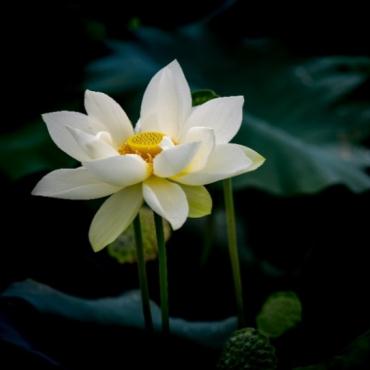 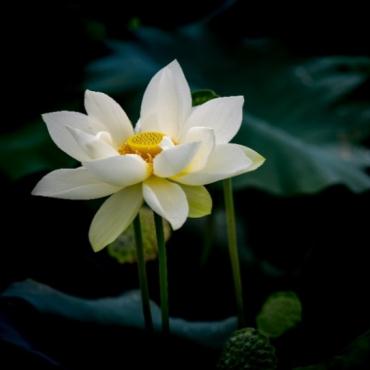 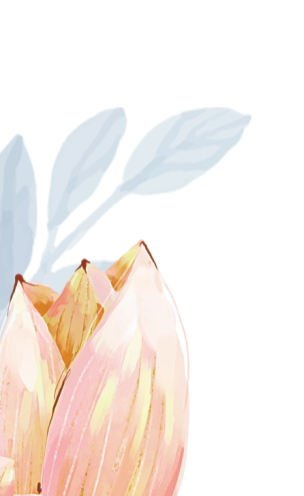 Thảo luận nhóm: Nhóm 1 câu 2a,b; nhóm 2: câu 2c,d
Bài 2. Những câu dưới đây mắc lỗi gì? Hãy phân tích nguyên nhân mắc lỗi và sửa những lỗi đó
 a. Anh ta mở khóa, ngồi vào ghế, khởi động xe, mở cửa và lên đường
 b. Tìm thêm những ví dụ trong thơ của Hồ Xuân Hương, “Truyện Kiều”,  Nguyễn Du, Bà Huyện Thanh Quan,… để chứng minh rằng tiếng Việt từ thế kỉ XVI đã đạt tới độ tinh tế, uyển chuyển.
c. Ngồi đây suốt buổi sáng mà tôi chỉ câu được vô số con cá chép, thật phí công.
d. Từ trong tù, U- thát tiếp tục kêu vô tội. Vậy, ai đã nói dối? Kẻ nào đã bỏ thuốc độc vào chén trà của hoàng thân? Khi tất cả vụ việc này kết thúc, Cha-la sai tuyên bố sẽ kết hôn với chàng U-thát của mình. (Dẫn theo Nguyễn Minh Tuyết, Nguyễn Văn Hiệp)
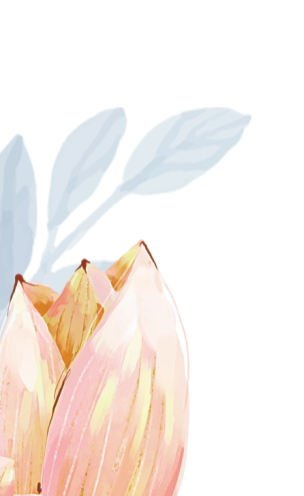 Nhóm 3: câu 3a,b; nhóm 4: câu 3cd
Bài 3. Phân tích tính mơ hồ của những câu văn dưới đây. Hãy viết lại để mỗi câu chỉ có một cách hiểu. 
a. Đây là dung dịch độc nhất.
b. Áp dụng phương pháp học tập mới là quan trọng.
c. Cả nhà hát say sưa theo ca sĩ.
d. Trong trận đấu bóng, hàng trăm người xem đánh nhau.
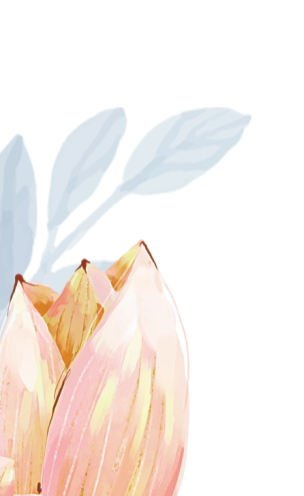 Bài 1. 
- Bản giao ước ấy mắc lỗi dùng câu mơ hồ, nội dung giao ước không rõ ràng. Cụ thể:
+ Chi tiết “người cho vay sẽ được quyền lấy một cân thịt trên cơ thể người vay” không nói cụ thể cách người cho vay lấy như thế nào, các yêu cầu phụ ra sao. 
+ Dựa vào điều đó, Poóc-xi-a đã khiến cho Sai-lốc phải chịu thua “Ngươi hãy chuẩn bị cắt thịt, không được làm rỏ một giọt máu nào… nếu cân nghiêng dù chỉ một sợi tóc thôi, ngươi sẽ bị tử hình và tất cả tài sản của ngươi sẽ bị tịch thu”
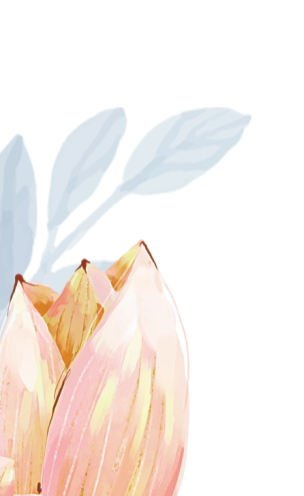 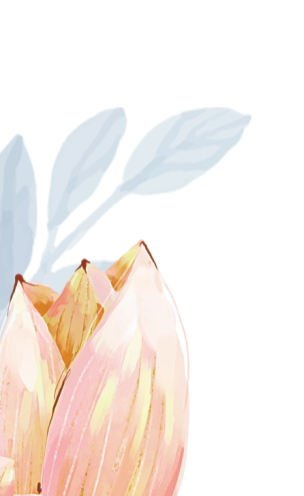 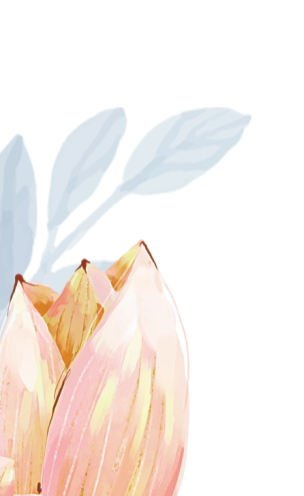 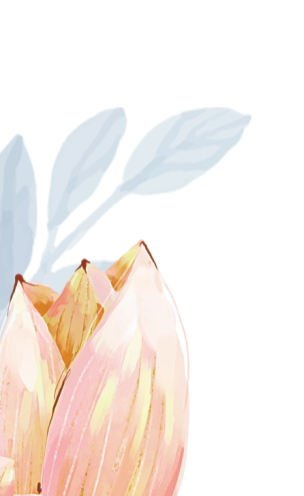 BÀI 3
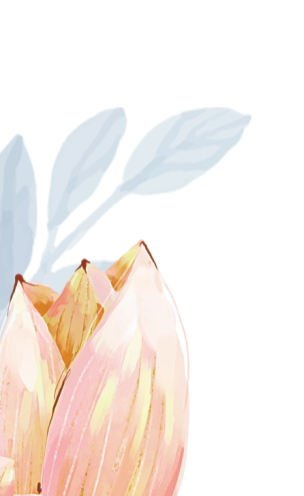 BÀI 3
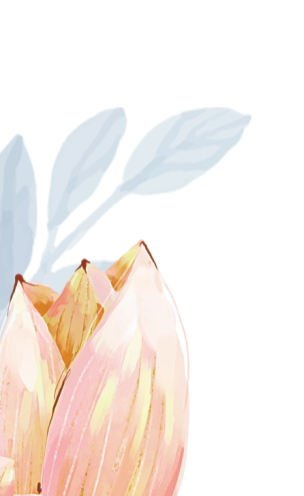 VẬN DỤNG
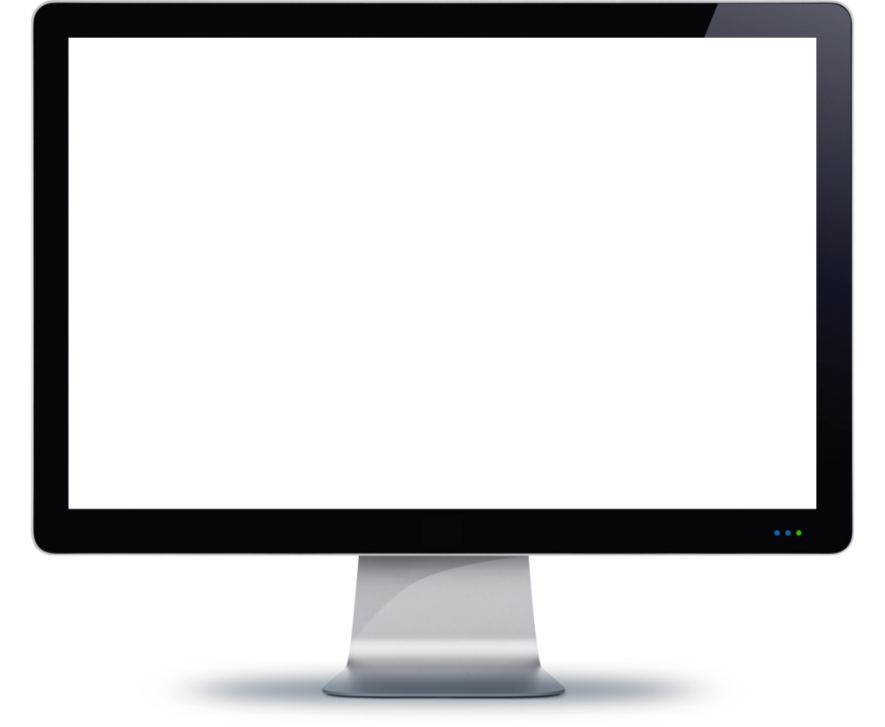 Bài tập: Báo cáo kết quả khảo sát về lỗi lô gích và lỗi diễn đạt mơ hồ trên một hoặc một số trang báo điện tử. (hướng dẫn về nhà làm).
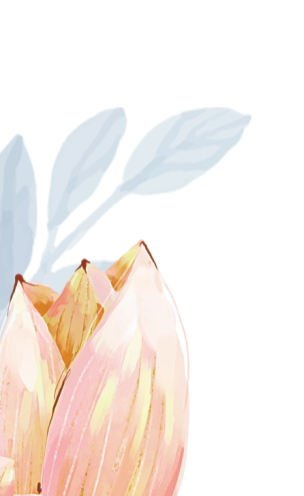 VẬN DỤNG
Gợi ý: 
- Số trang báo điện tử tìm hiểu là  … trang. Tiểu biểu là các trang sau:
+ Trang 
+ Trang 
+ Trang 
+ Trang 
+ Trang
- Thực trạng mắc lỗi:
+ Số lượt mắc lỗi trong từng trang báo là: … Cụ thể: Lỗi lô gích …. Lỗi diễn đạt mơ hồ ….
+ Tổng số mắc lỗi là: 
- Kết luận: Thực trạng mắc lỗi … diễn ra …
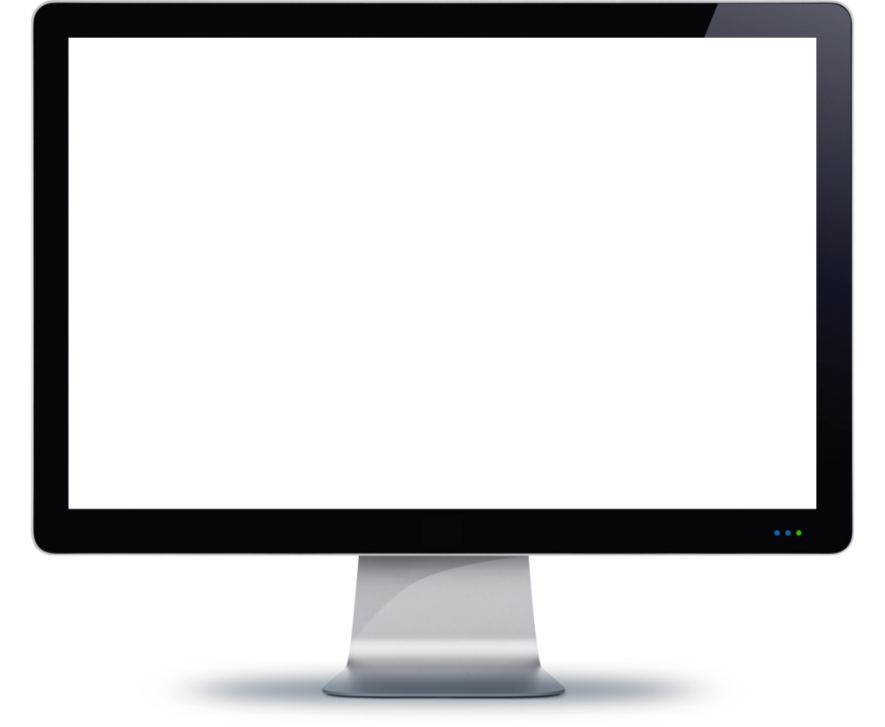 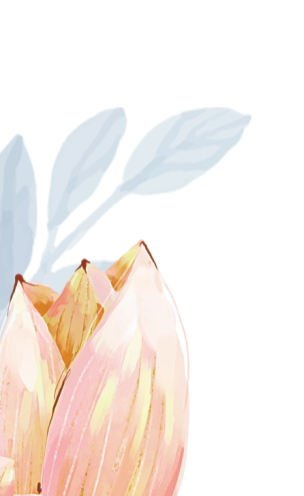 HƯỚNG DẪN HỌC Ở NHÀ
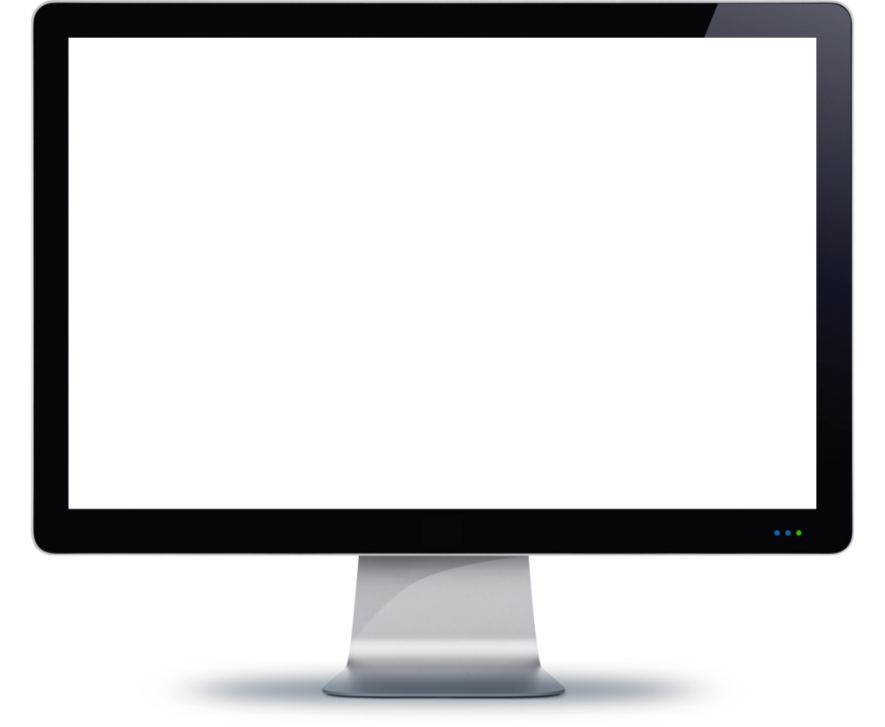 - Tìm thêm ngữ liệu về lỗi lô gích, mơ hồ trong các bài kiểm tra viết văn nghị luận. 
- Chuẩn bị bài: Viết, Viết báo cáo kết quả của bài tập dự án.
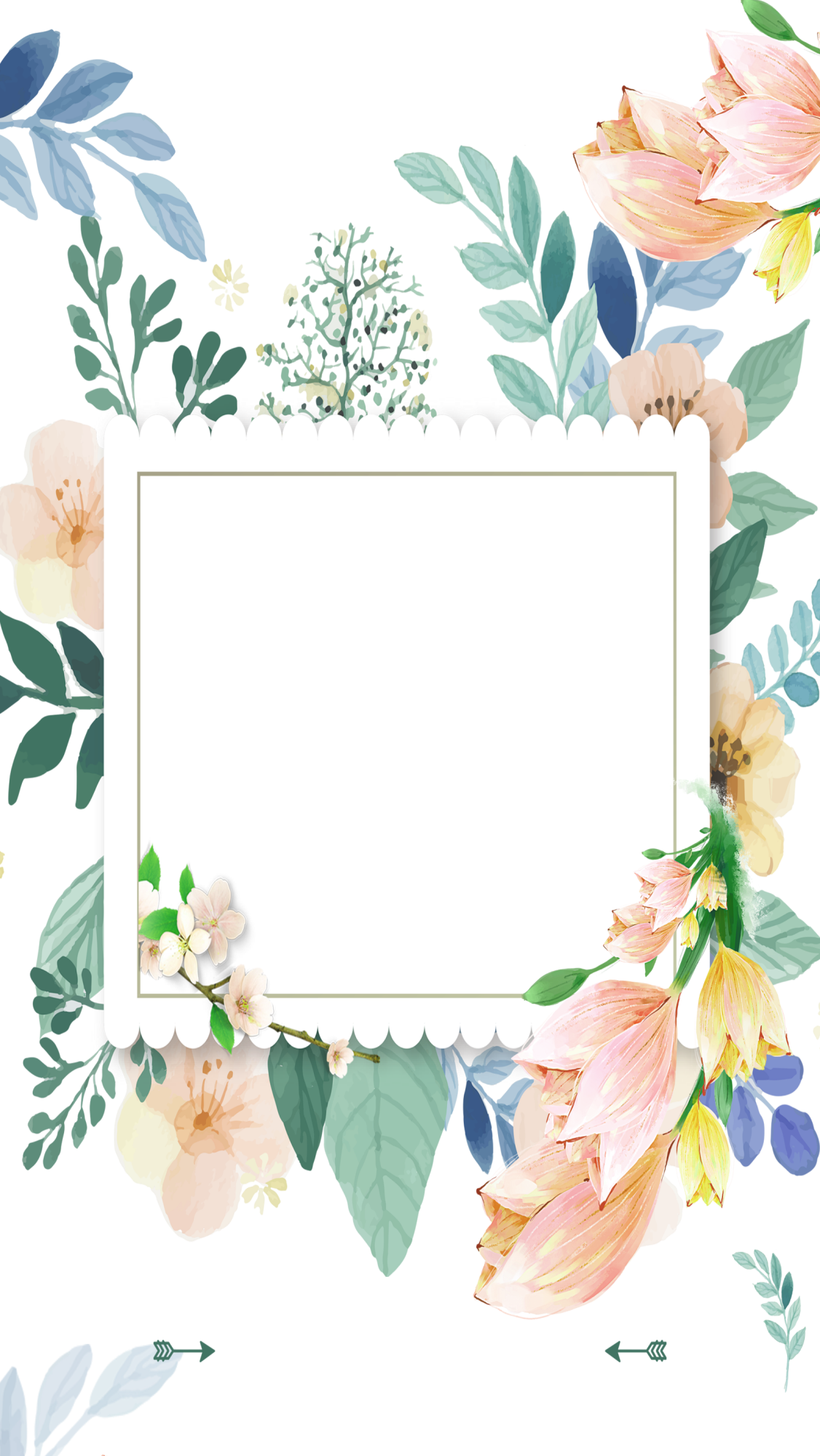 THANKS